Ionizing Radiation Hazards at SLAC from Optical Laser Light Interacting with Matter
Johannes Bauer, James Liu, Sayed Rokni, Ted Liang* 
SLAC National Accelerator Laboratory * also Georgia Institute of Technology
SATIF-13, HZDR, Dresden, Germany, October 10-12, 2016
RadSynch11
April 28, 2011
Outline
Overview of Laser Experiments at MEC
Solid Targets
Mechanism for creation of Ionizing Radiation  
RP Model (based on PIC Code EPOCH and FLUKA) and measurements
Gas targets
2
RadSynch11
April 28, 2011
SATIF-13: Johannes Bauer, Ionizing Radiation from Optical Lasers at SLAC
SLAC and LCLS
Laser Facility at    SLAC National Accelerator Laboratory,       part of Linac Coherent Light Source (LCLS),          at its Matters in Extreme Conditions instrument (MEC)
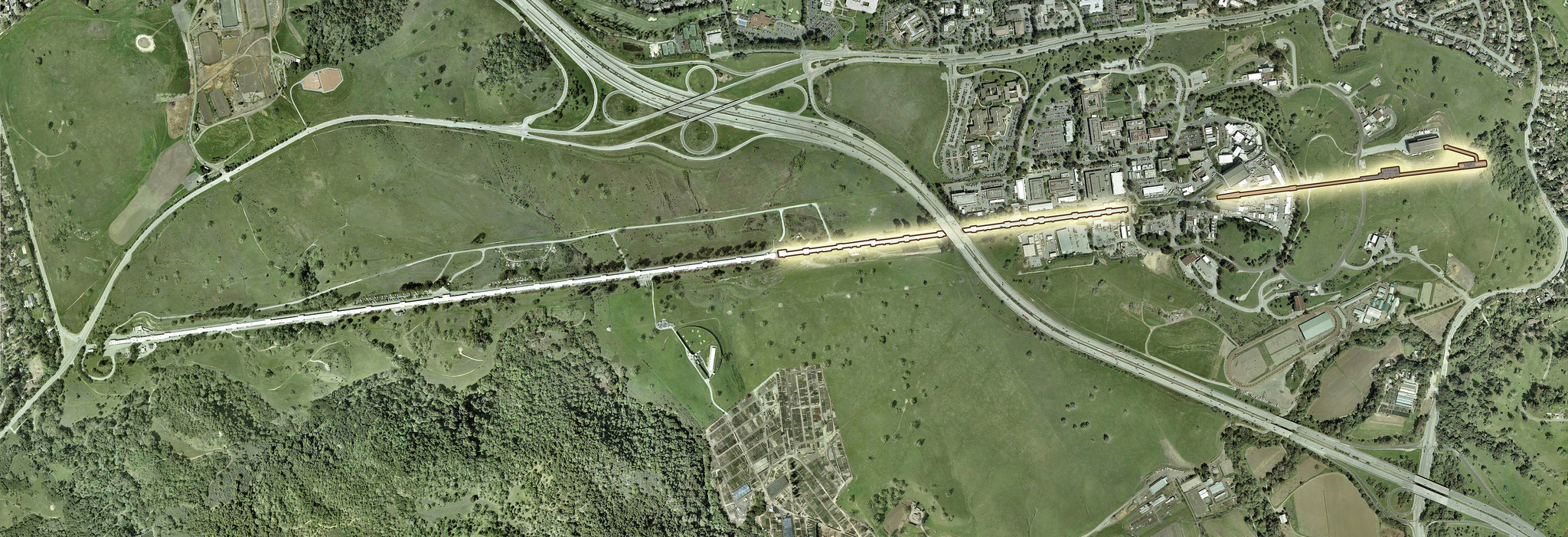 MEC
LCLS
Laser hazards unrelated to X-rays from LCLS
3
RadSynch11
April 28, 2011
SATIF-13: Johannes Bauer, Ionizing Radiation from Optical Lasers at SLAC
MEC Instrument
Matter in Extreme Conditions (MEC)       = LCLS FEL beam (up to 12 keV X-rays)              +  Optical Laser Beam
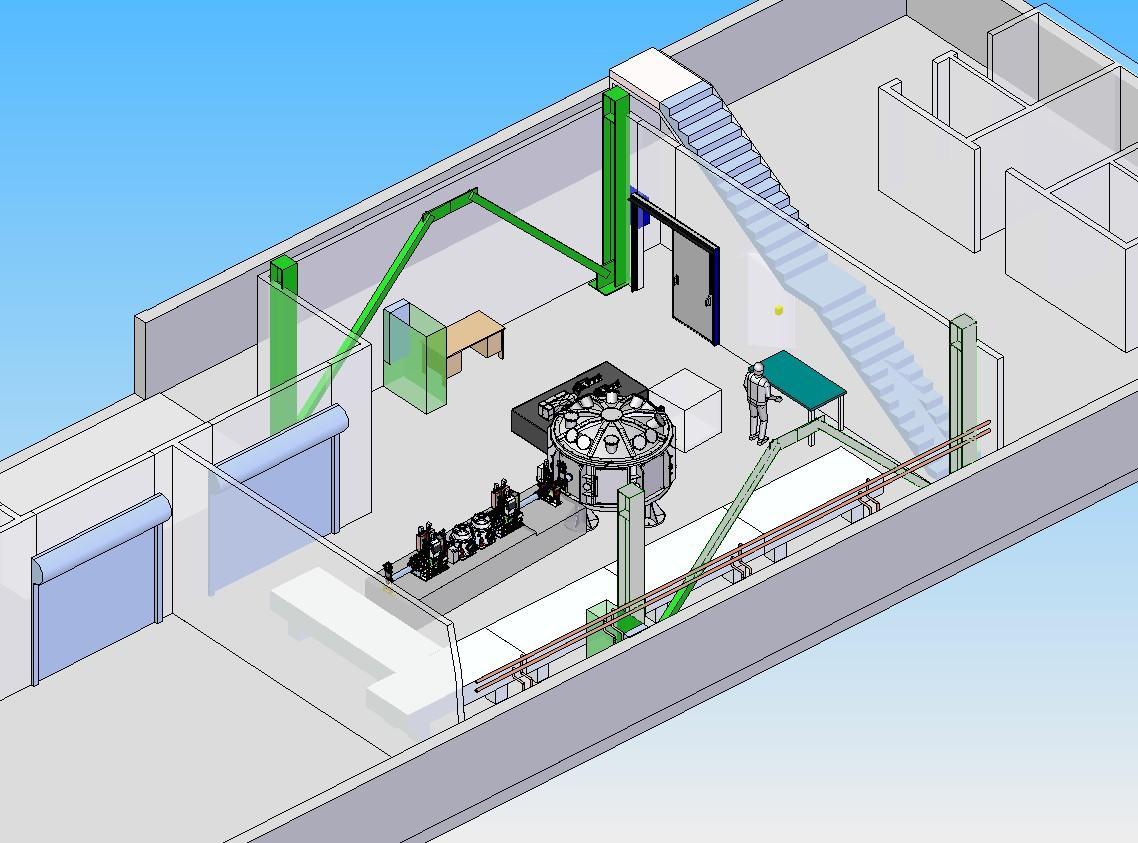 Warm Dense Matter(inside Jupiter)
Hot Dense Matter   (inertial confinement at NIF)
Shock Waves (through matter)
Electron Acceleration & X-ray Generation
Proton Acceleration
target chamber
FEL beam
optical laser
4
SATIF-13: Johannes Bauer, Ionizing Radiation from Optical Lasers at SLAC
MEC Instrument (2)
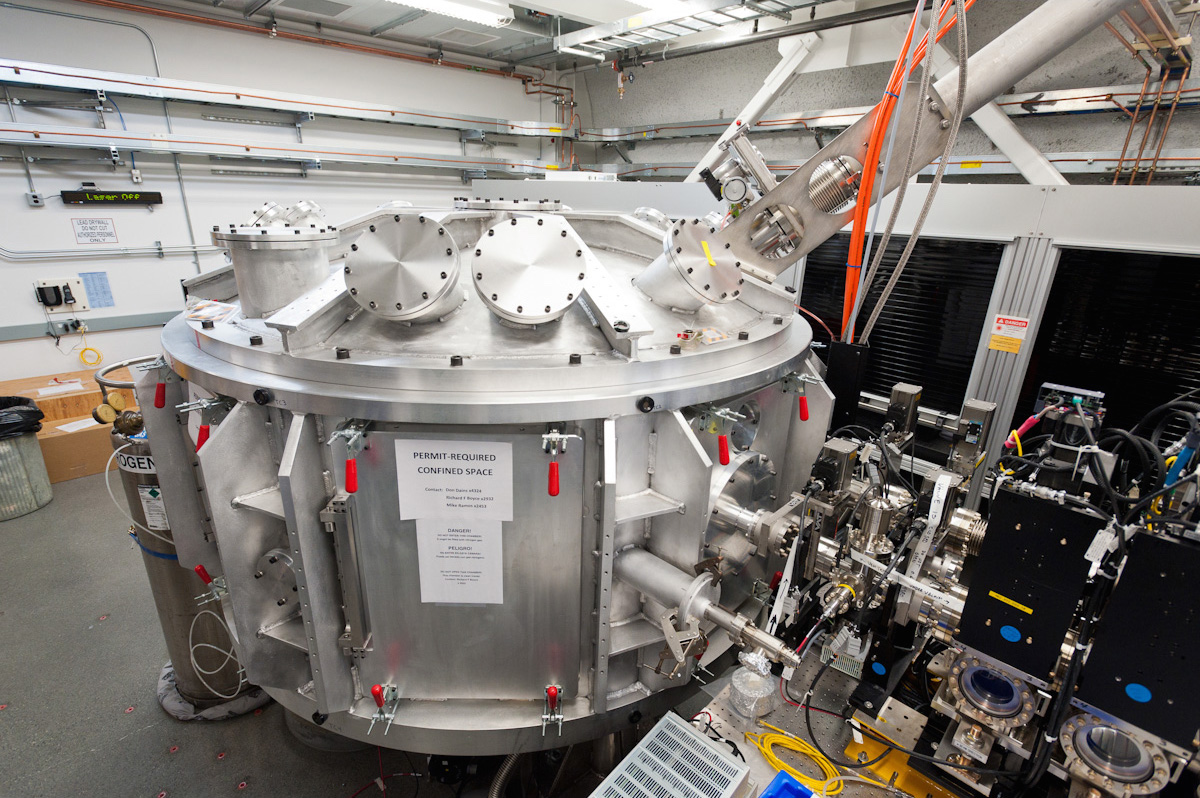 5
SATIF-13: Johannes Bauer, Ionizing Radiation from Optical Lasers at SLAC
MEC Laser Parameters
Power:
   4 TW:        150 mJ, 10 Hz    	          	2012 - 2014    
   25 TW:      1 J, 5 Hz               	          	since 2014 
   200 TW:    8 J, 1 shot / 8 min        	starting 2017

Pulse Duration:      ~40 fs

Optics:     focuses beam to few μm diameter
   Irradiance [W/cm2] 
         =  power per area    =
energy
time * area
6
SATIF-13: Johannes Bauer, Ionizing Radiation from Optical Lasers at SLAC
Three Types of Experiments
Solid Targets:  
Metals (Au, Cu, Ni, etc.); plastics
Mainly study of Matter in Extreme Conditions (warm dense matter like in Jupiter, confinement for NIF)
Also proton acceleration
Liquid (Frozen) Targets
Stream of Liquid H2, D2, etc., freezes in vacuum
Main goal ion (proton) acceleration 
Gas Targets
Few mm to tens of cm long gas cells; gas jets
Mainly electron acceleration with Betatron X-ray generation
Hot electrons to MeV level creating Bremsstrahlung
Protons to 10s MeV
Laser Wakefield Acceleration of electrons to few 100 MeV
Photons at 10s of keV
7
SATIF-13: Johannes Bauer, Ionizing Radiation from Optical Lasers at SLAC
Ionizing Radiation from Laser on Solid Targets
Plasma
Target
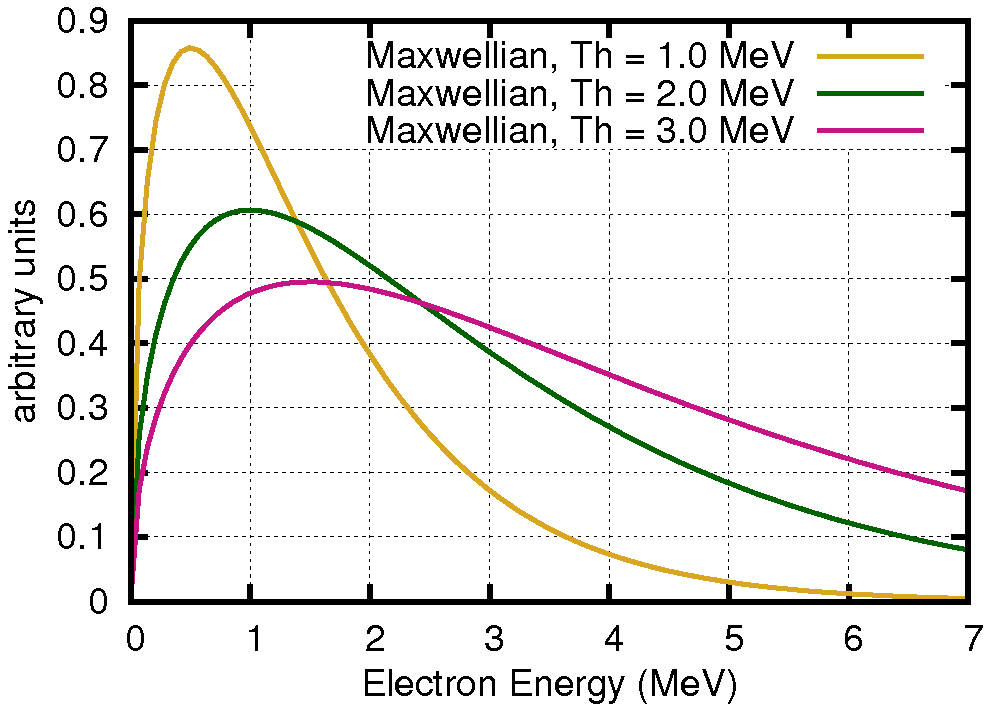 Laser
e-
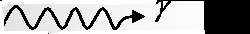 e-
ions
X ray
Laser creates plasma
Electrons accelerated by strong electric field of laser light    PIC code EPOCH
Hot electron energy distribution described with temperature Th
Bremsstrahlung by interaction with target material     FLUKA
8
SATIF-13: Johannes Bauer, Ionizing Radiation from Optical Lasers at SLAC
Targets inside Chamber, Laser Beam
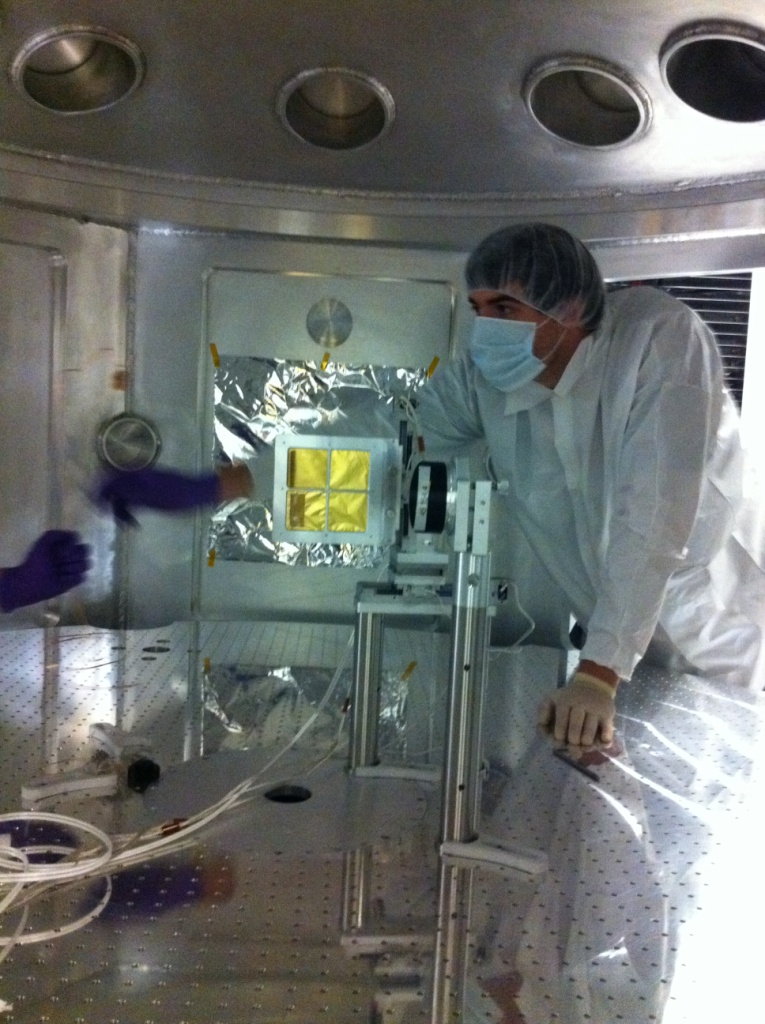 Gaussian peak = good beam
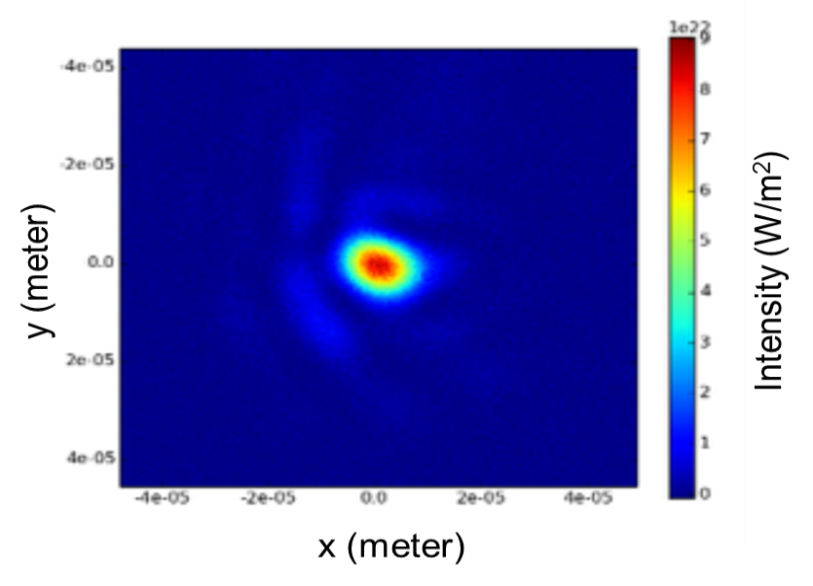 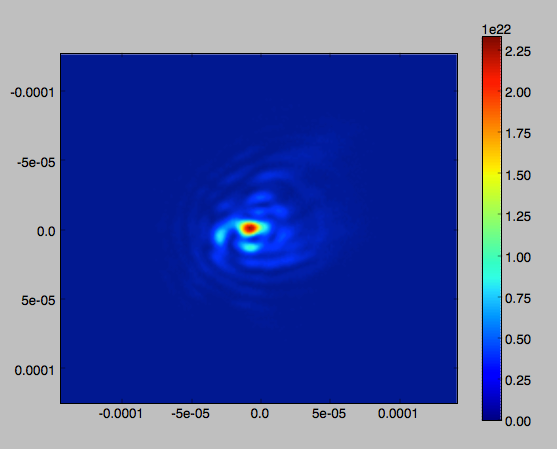 Many small peaks = not so good
Intensity (W/m2)
Target in center
Spot size (m)
9
SATIF-13: Johannes Bauer, Ionizing Radiation from Optical Lasers at SLAC
Radiation Monitors around MEC Target Chamber
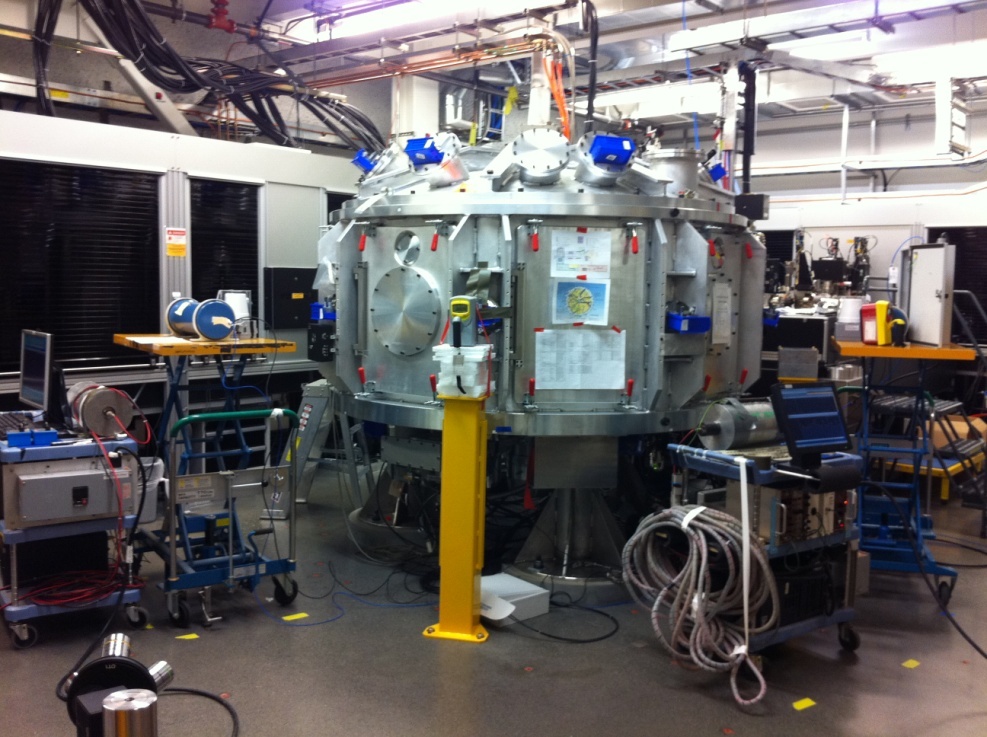 Ion Chamber photon detectors
Moderated BF3 neutron detectors
Passive dosimeters
10
SATIF-13: Johannes Bauer, Ionizing Radiation from Optical Lasers at SLAC
Solid Target Dose Rate Measurements
HPI 6032 ion chamber
6x1017 W/cm2, 30 mJ, 10 Hz
Dose rate outside hutch
1x1018 W/cm2
Neutrons vs. photons
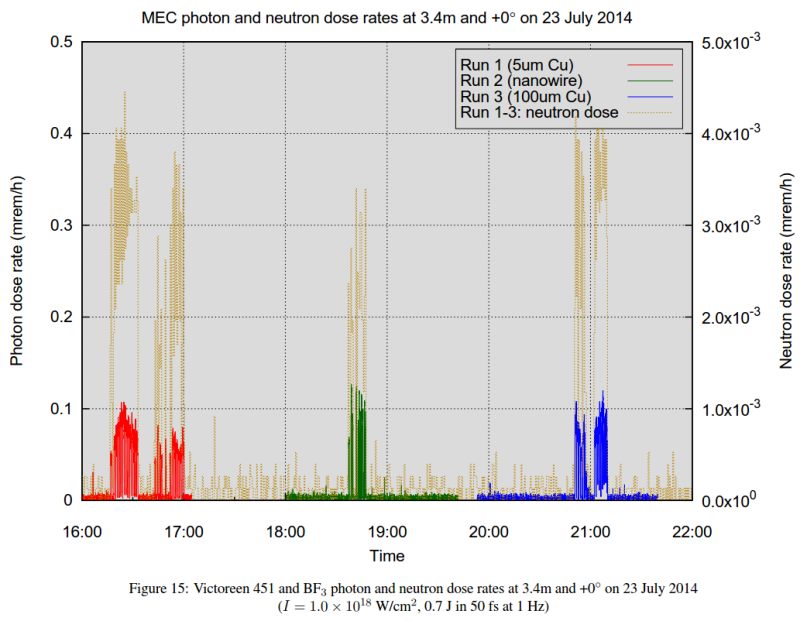 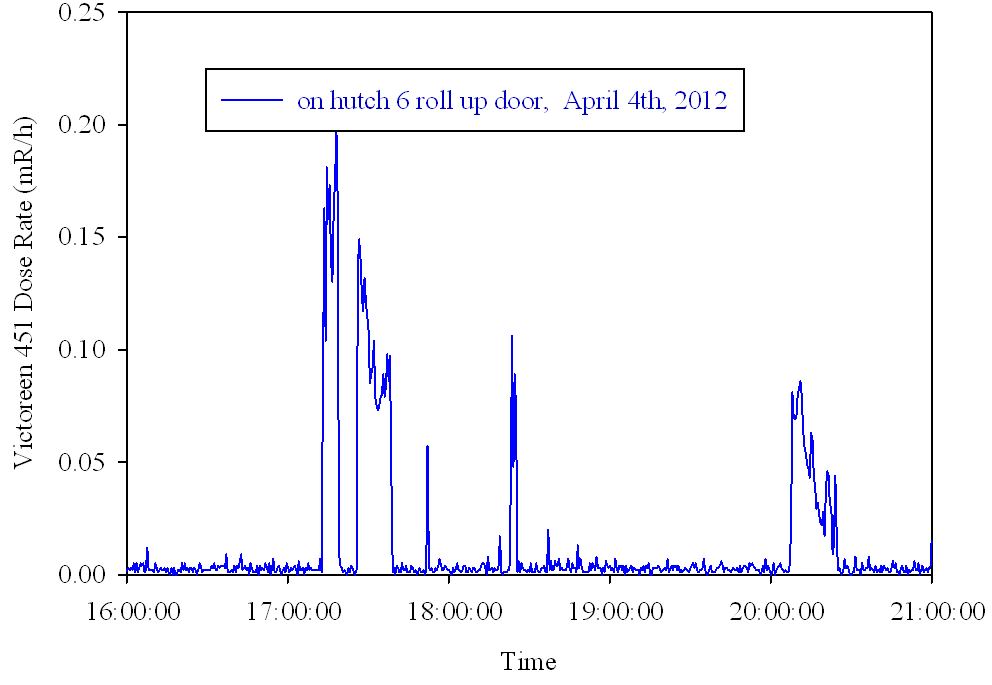 1 mm Cu
100 m Au
Up to 2 μSv/h outside hutch
Strong correlation, but…  
…on different scales     neutron ~ 25x less than photons
11
SATIF-13: Johannes Bauer, Ionizing Radiation from Optical Lasers at SLAC
SLAC Measurements
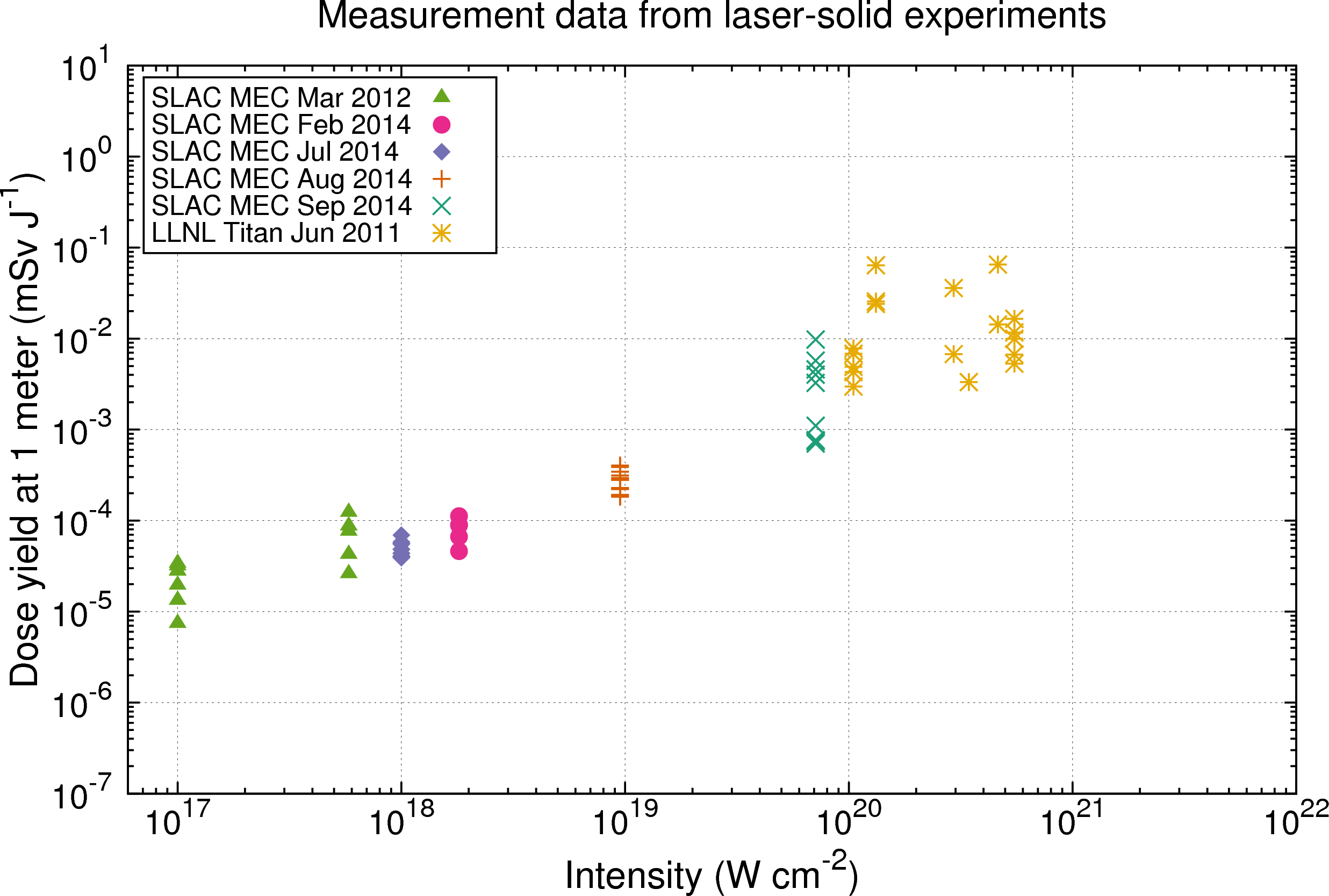 Measurements over years at MEC (SLAC) and at Titan (LLNL)
At various angles, mostly with ~1 inch (2.54 cm) Al as shielding
12
SATIF-13: Johannes Bauer, Ionizing Radiation from Optical Lasers at SLAC
Particle-In-Cell Code:  EPOCH
Particle-in-cell (PIC)
Simulates Maxwell’s equations:  EM fields + charged particles
Physical particles represented by macro-particles containing many physical particles
Implemented in 2D version of EPOCH
Step 1:  	Code moves charged particles in space under influence of     	EM fields, calculates currents from particle motion
Step 2:	Code determines EM field based on new positions 		and currents 
Repeated in 0.1 fs steps over time from 0 to 600 fs
Plot direction and energy of (macro)particles both inside area and those that have left the area 
Arber, T. D. et al., Contemporary particle-in-cell approach to laser-plasma modelling, Plasma Phys. Control. Fusion 57, 113001 (2015).
https://cfsa-pmw.warwick.ac.uk/EPOCH/epoch
13
SATIF-13: Johannes Bauer, Ionizing Radiation from Optical Lasers at SLAC
Example of PIC Simulation
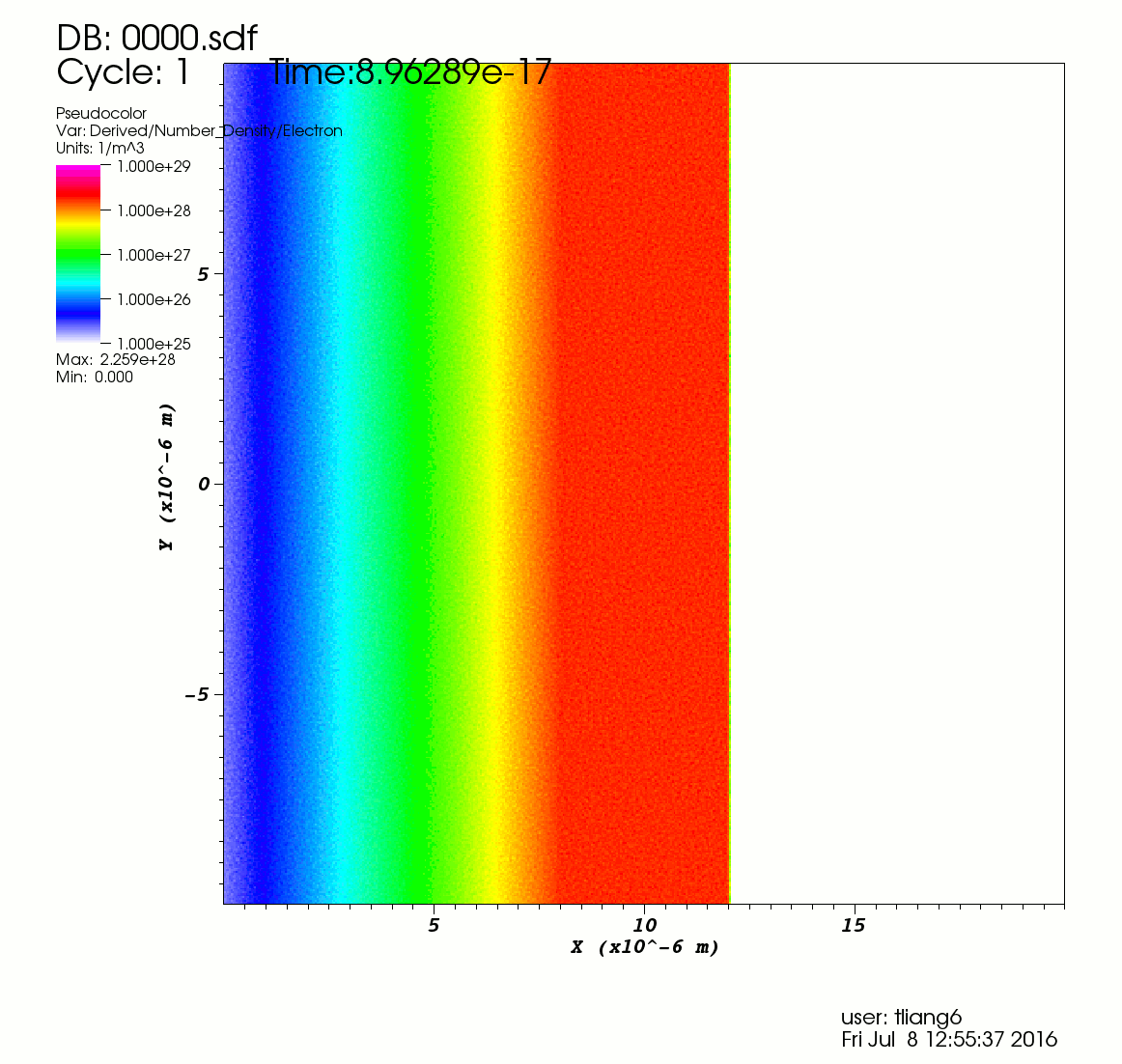 1020 W/cm2
Laser direction
14
Density ramp of pre-plasma
Example of PIC Simulation
1020 W/cm2
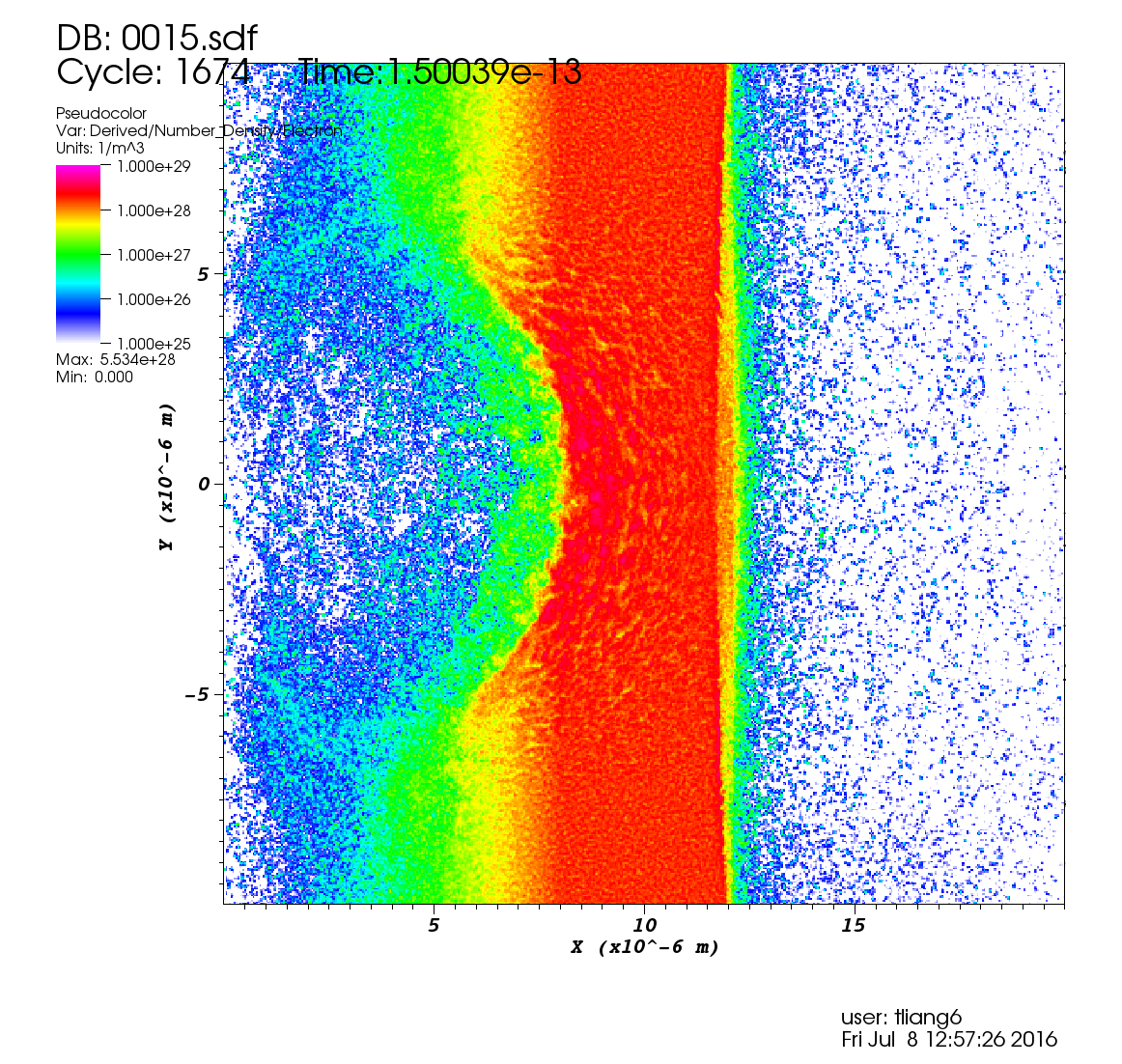 Electron density per grid, snapshots every 10 fs
Laser direction
15
Density ramp of pre-plasma
Results from PIC Simulation (1)
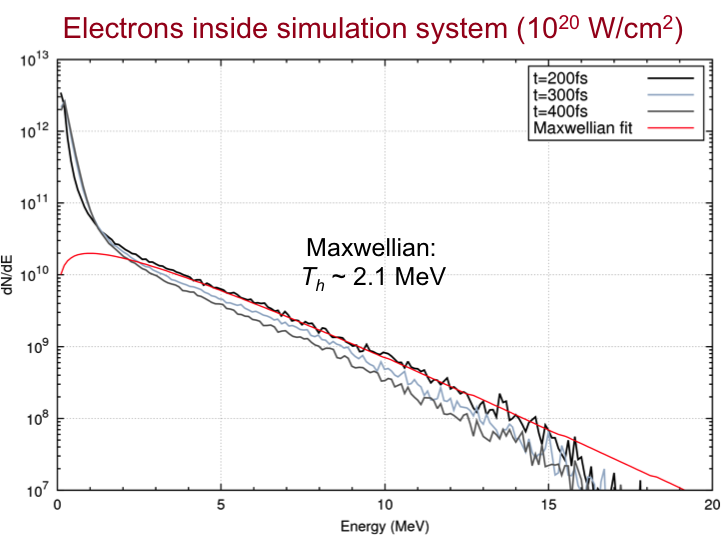 Cold e-
Sample spectrum of hot electrons
Hot e-
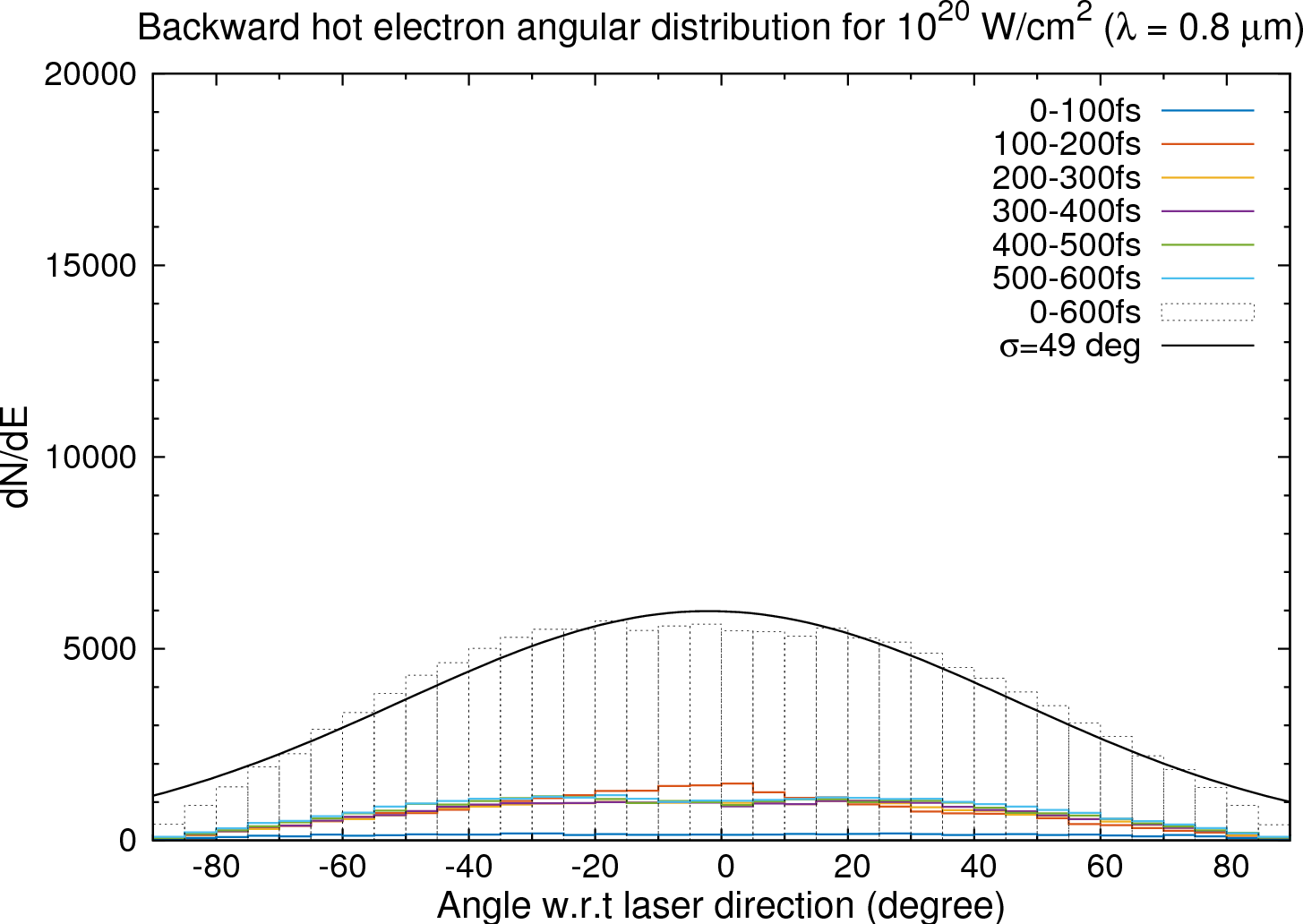 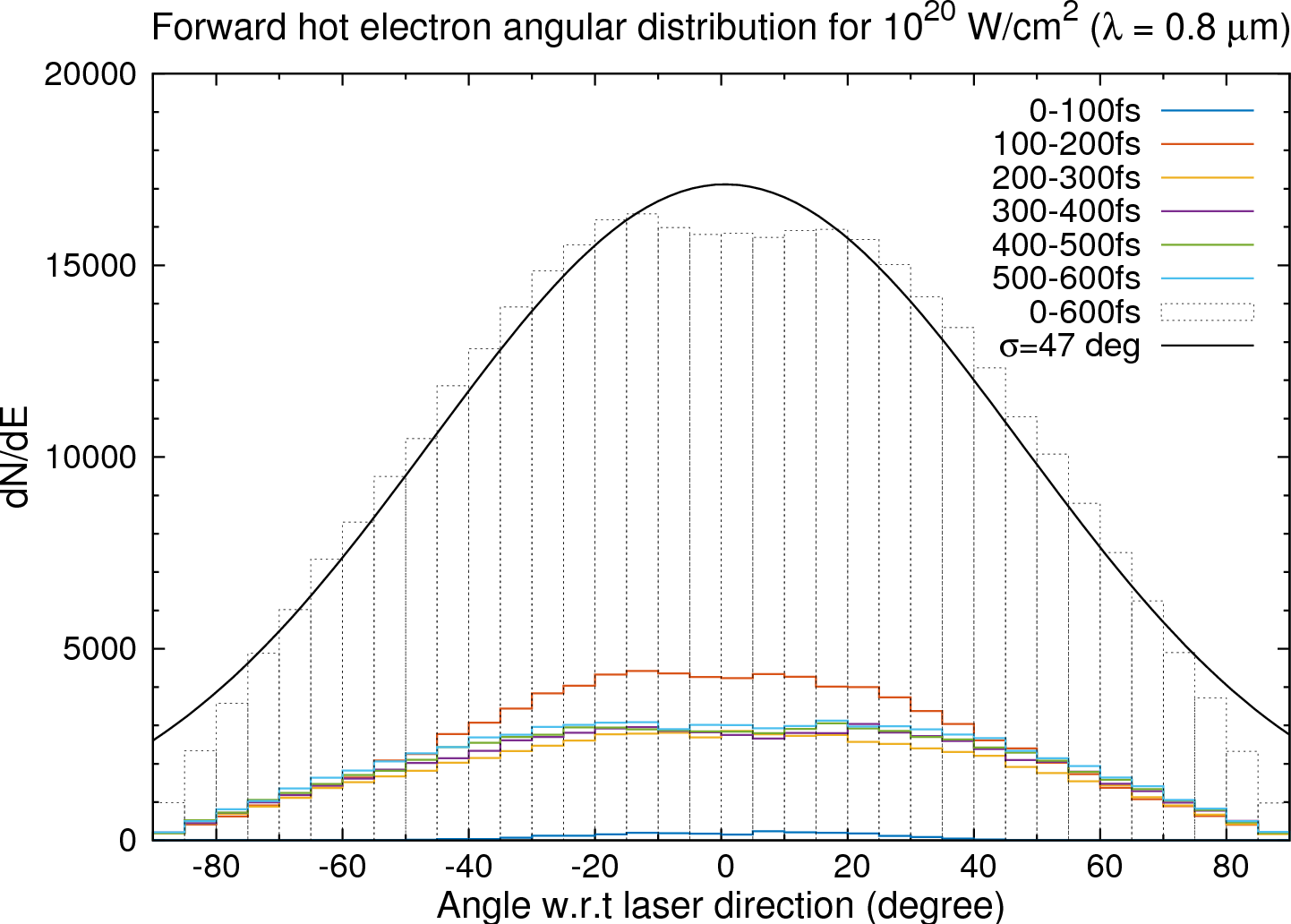 Angular distribution around 0o
Angular distribution around 180o
16
SATIF-13: Johannes Bauer, Ionizing Radiation from Optical Lasers at SLAC
Results from PIC Simulation (2)
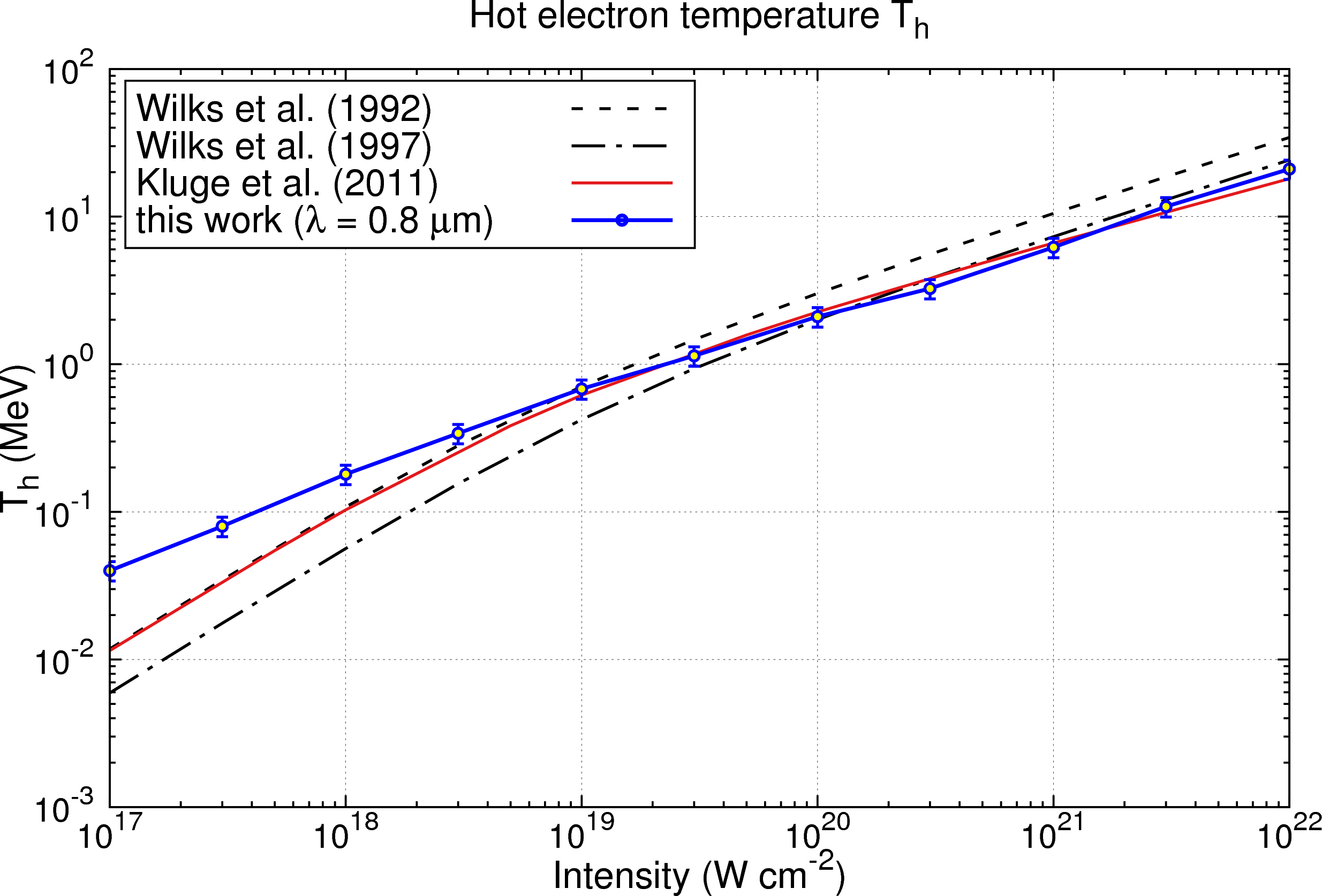 Optimization of parameters for highest dose yield
Hot Electron Temperature vs Irradiance
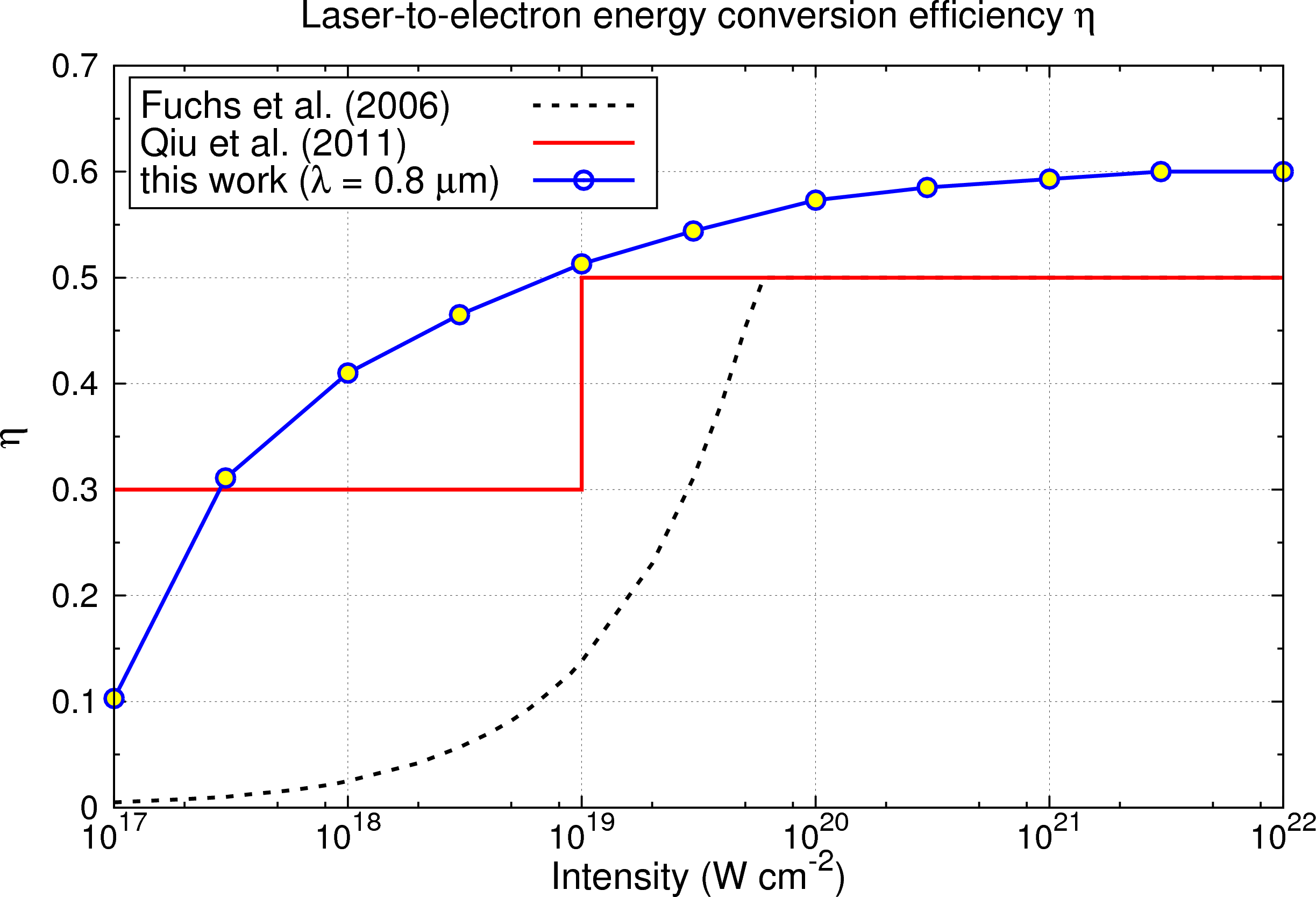 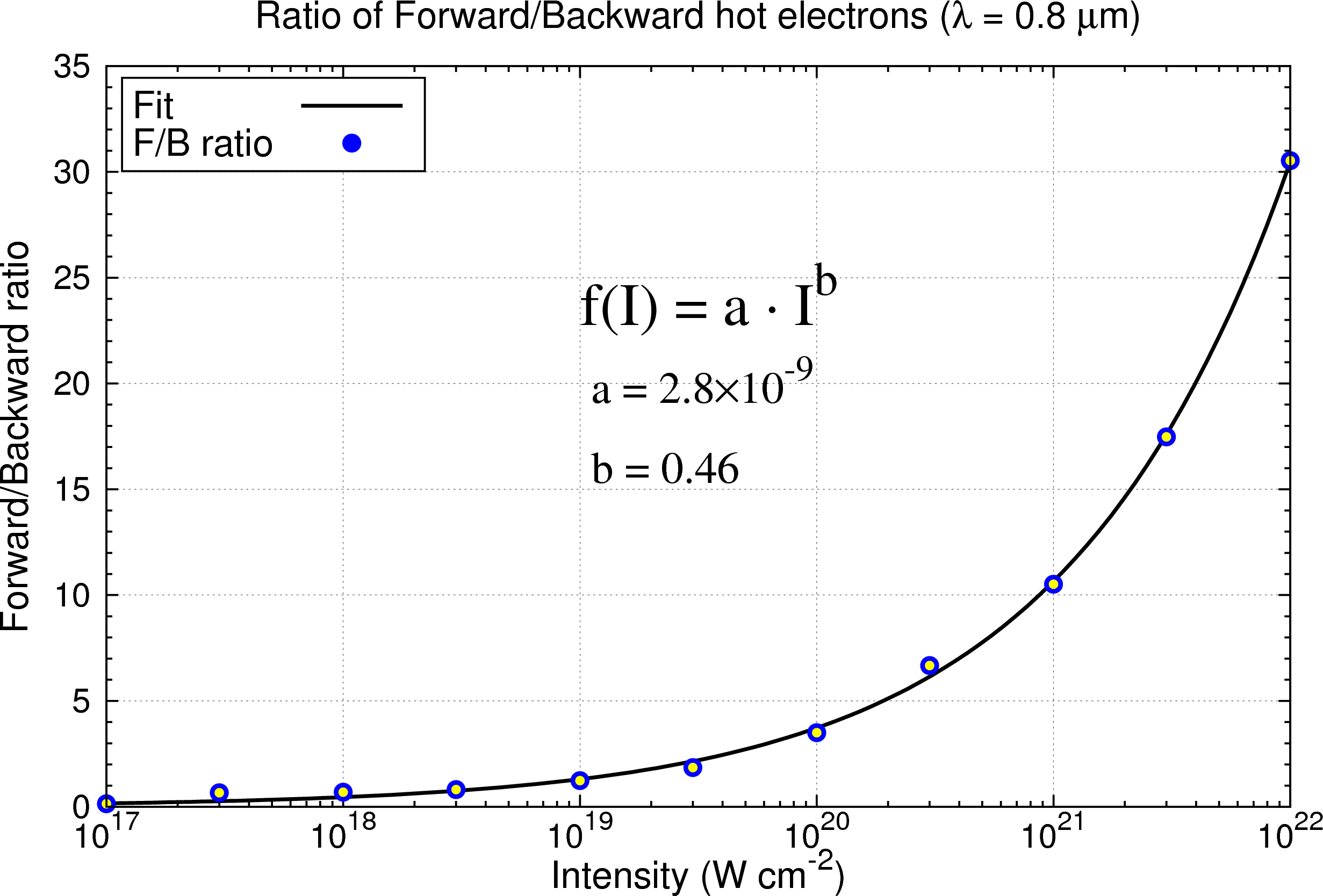 Forward-backward hot electron yield vs irradiance
Fraction of laser energy converted to ionizing radiation vs irradiance
17
SATIF-13: Johannes Bauer, Ionizing Radiation from Optical Lasers at SLAC
Particle In Cell Code:  EPOCH
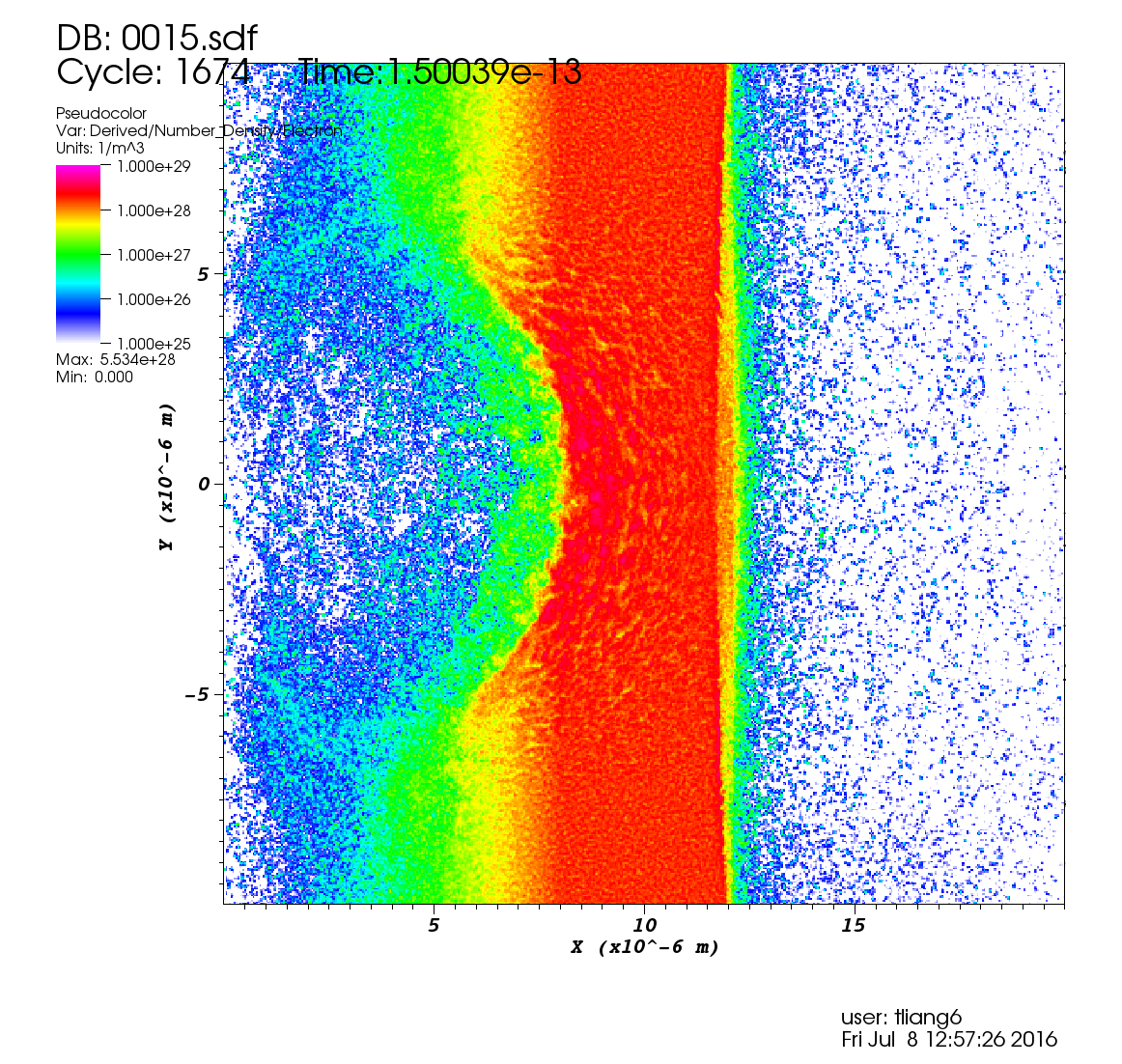 Target
Energy distribution +      Angular distribution + Laser absorption +
Geometry
____________________________
 FLUKA dose yield calculation
EPOCH:
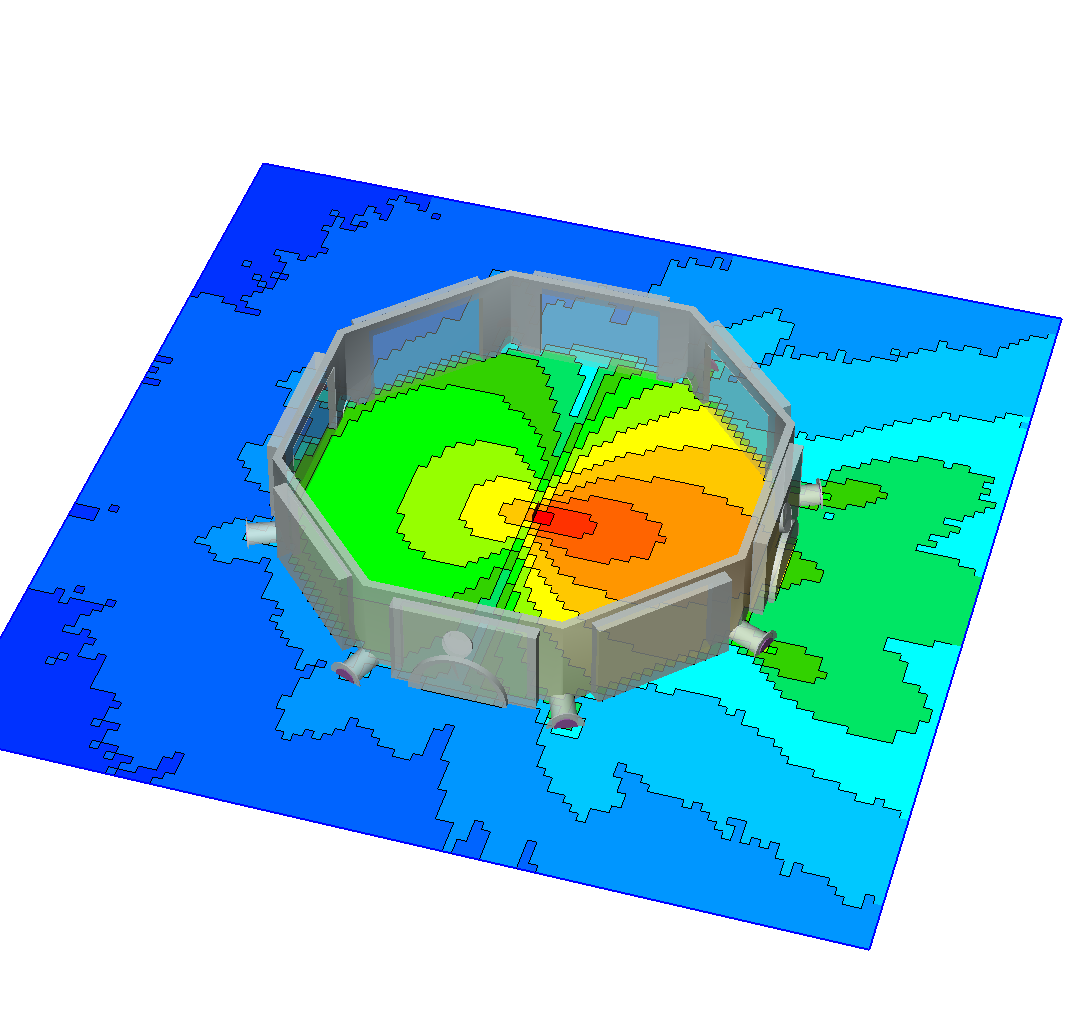 Laser
Simulation from EPOCH
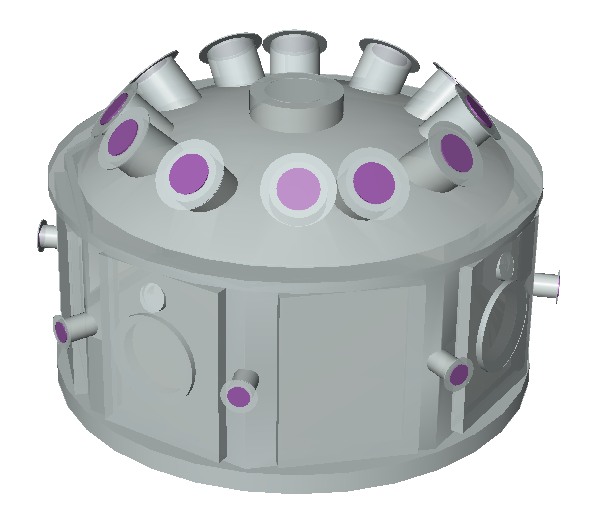 Simulation from FLUKA
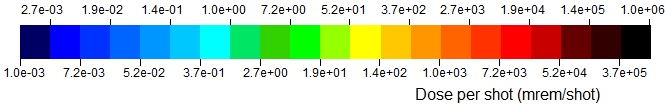 18
SATIF-13: Johannes Bauer, Ionizing Radiation from Optical Lasers at SLAC
3D geometry in FLUKA
Example of FLUKA Simulations
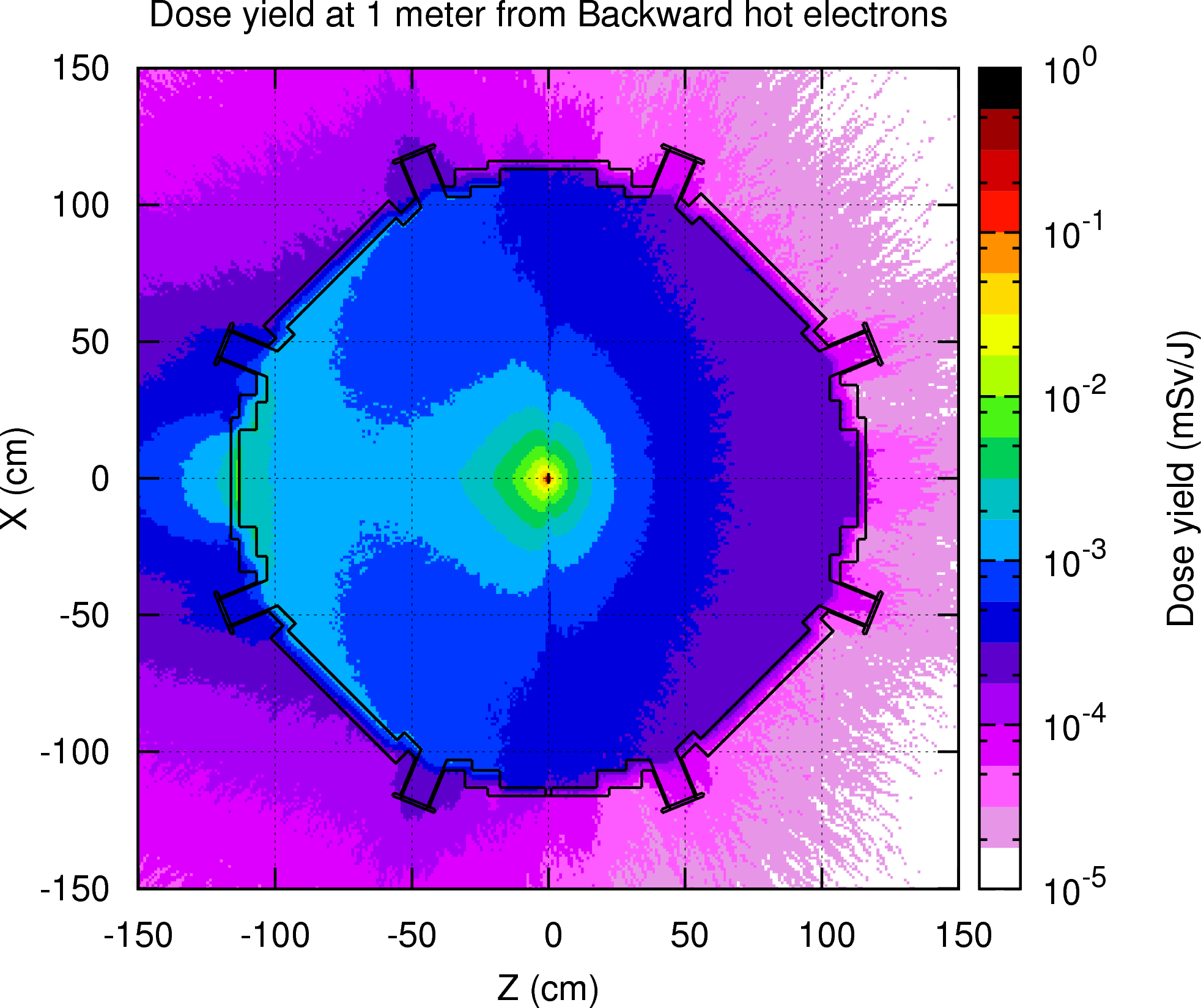 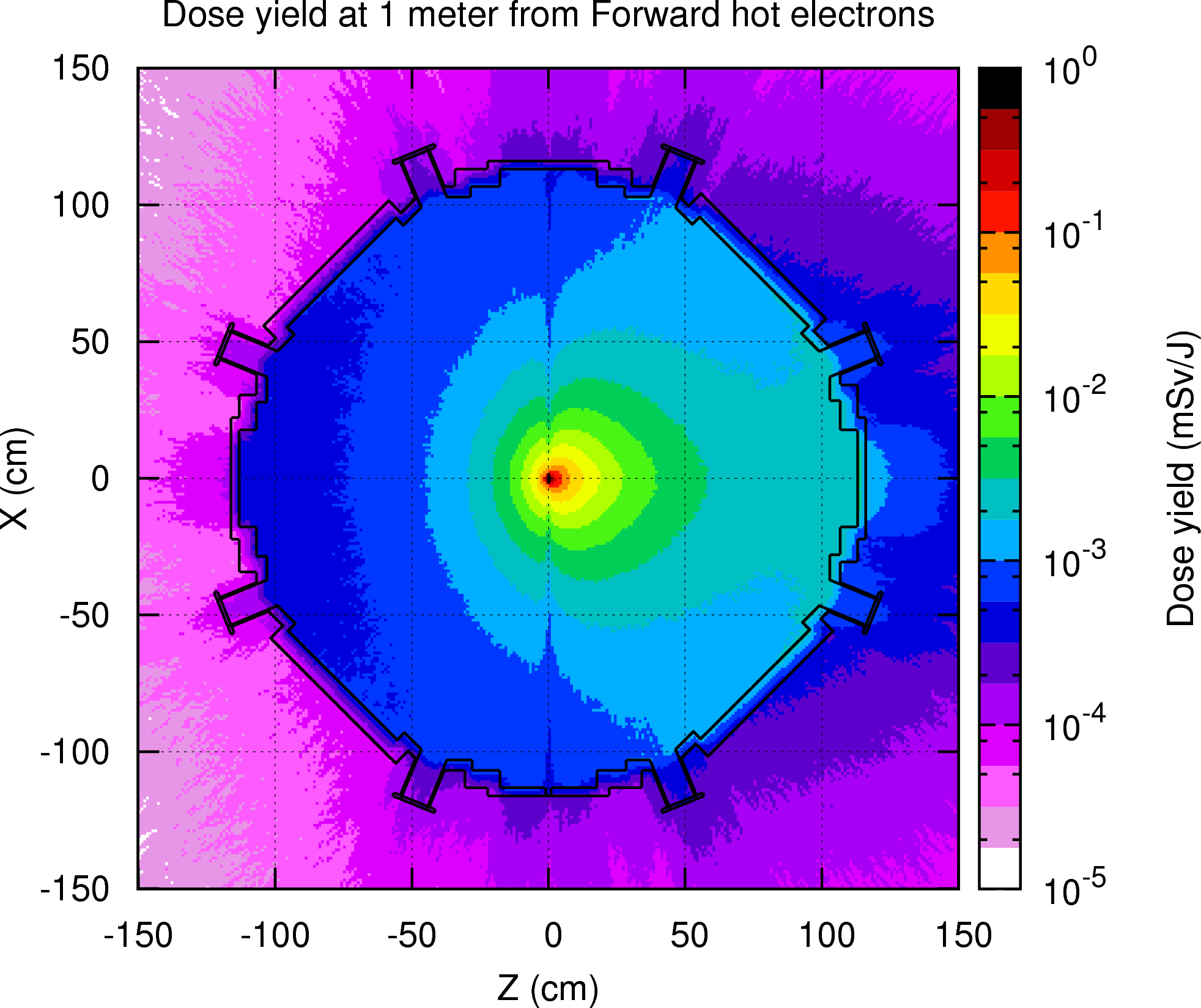 Backward dose mainly from interaction with target chamber
Forward dose mainly from interaction with target in center
Taking sum of dose outside target chamber
19
SATIF-13: Johannes Bauer, Ionizing Radiation from Optical Lasers at SLAC
RP Dose Yield Model & SLAC Measurements
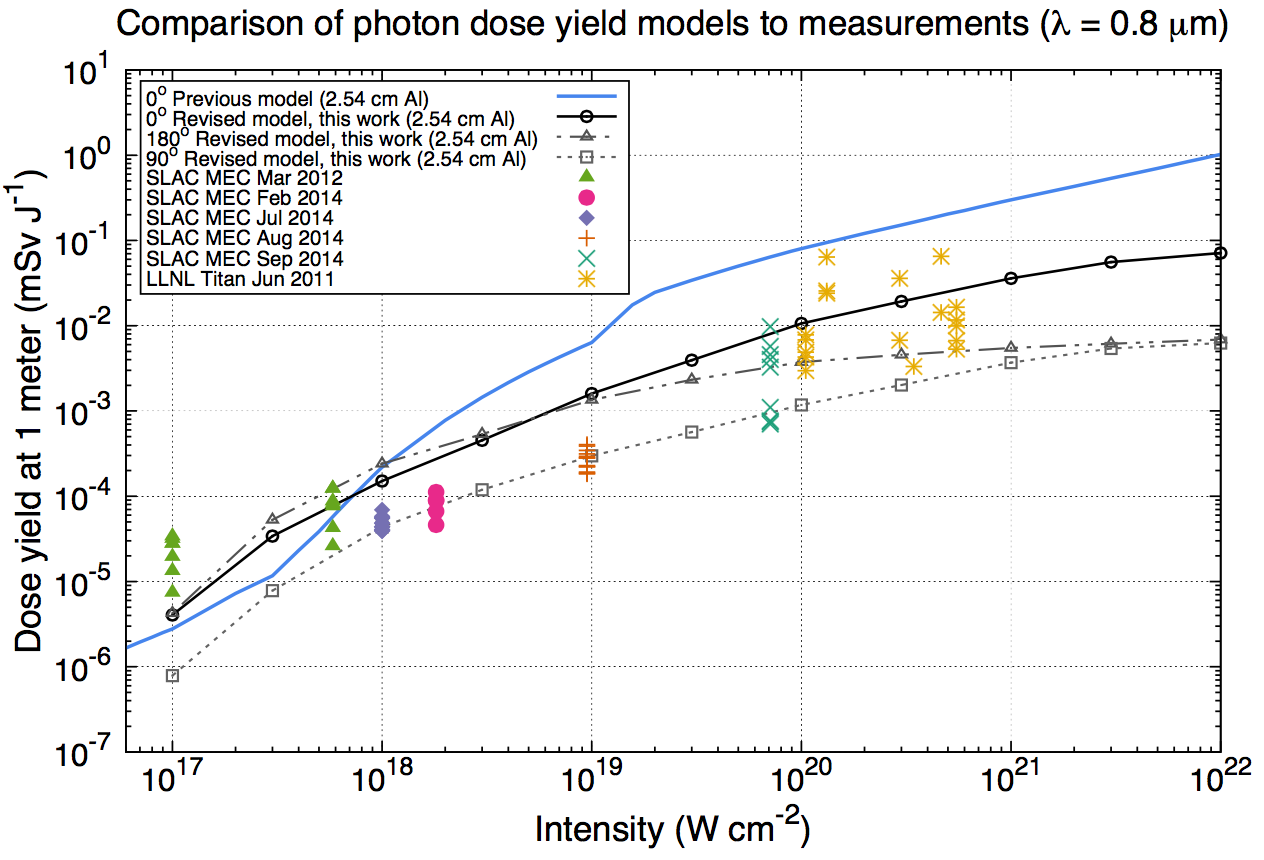 previous model
0o direction
180o direction
90o direction
“Revised Model” is basis to determine controls
Includes 2.54 cm Al
Measurements at various angles
Publication submitted to Radiation Protection Dosimetry
20
SATIF-13: Johannes Bauer, Ionizing Radiation from Optical Lasers at SLAC
Gas Targets:  Experiments
Laser Wakefield Acceleration
   electron acceleration
   Betatron oscillation in electric field   short-pulse X-rays used in        experiments (similar to FEL X-rays, weak)
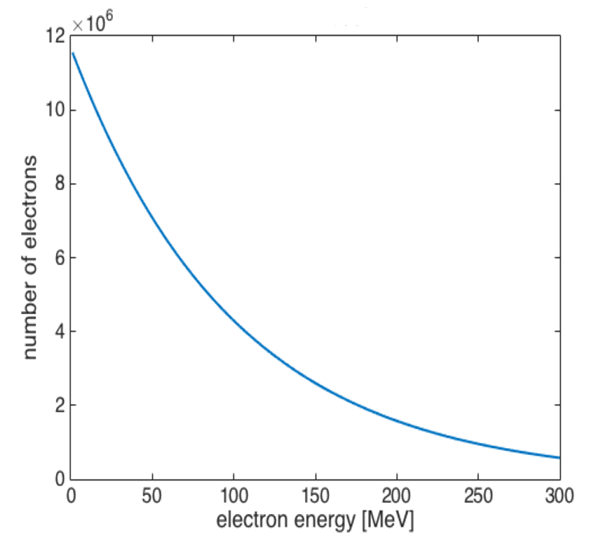 Average electron spectrum   assumed for   2015 experiment
     ~1.5% conversion efficiency 
                1.5 mW at 0.1 Hz
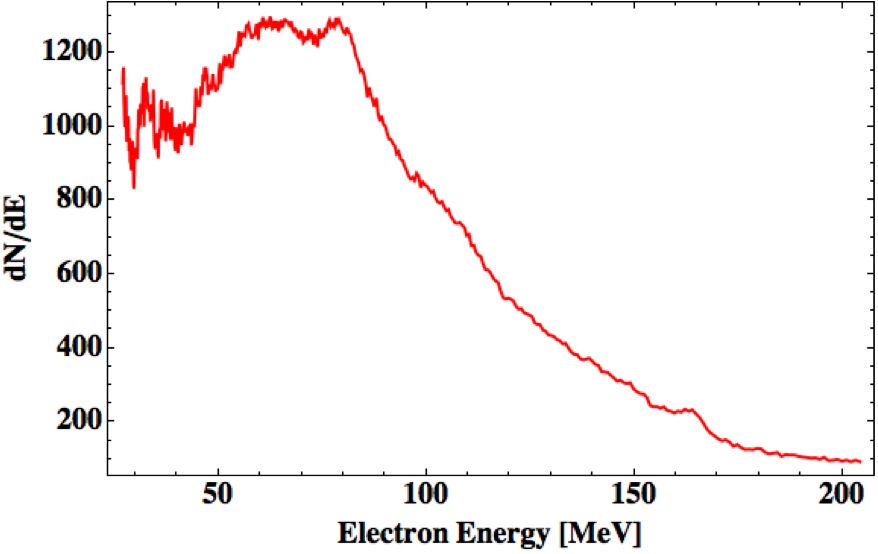 number of electrons / MeV
Measured   electron 
    spectrum
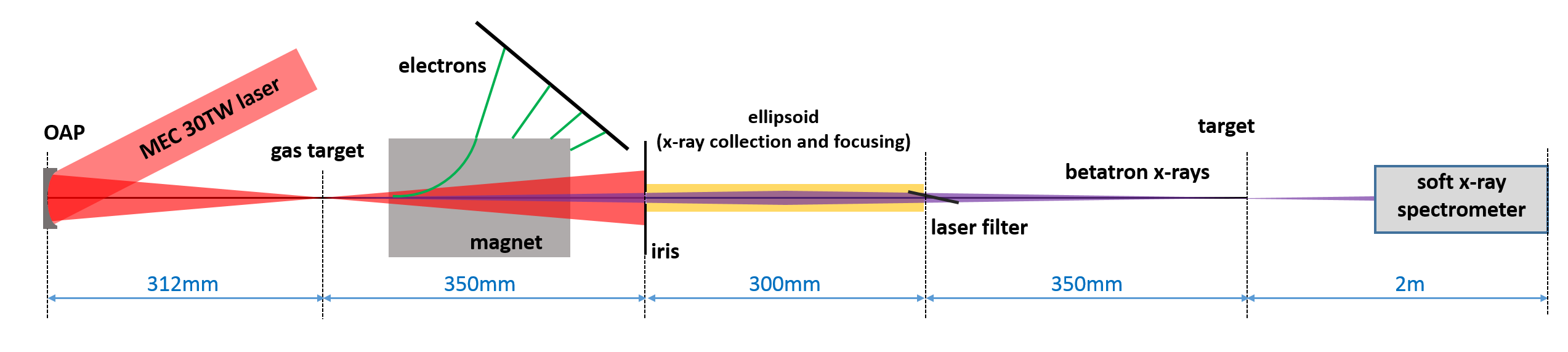 21
SATIF-13: Johannes Bauer, Ionizing Radiation from Optical Lasers at SLAC
Gas Targets:  Shielding
2015 Experiment:   1 J, 12,000 shots in few weeks
8 cm tungsten
 10 cm lead
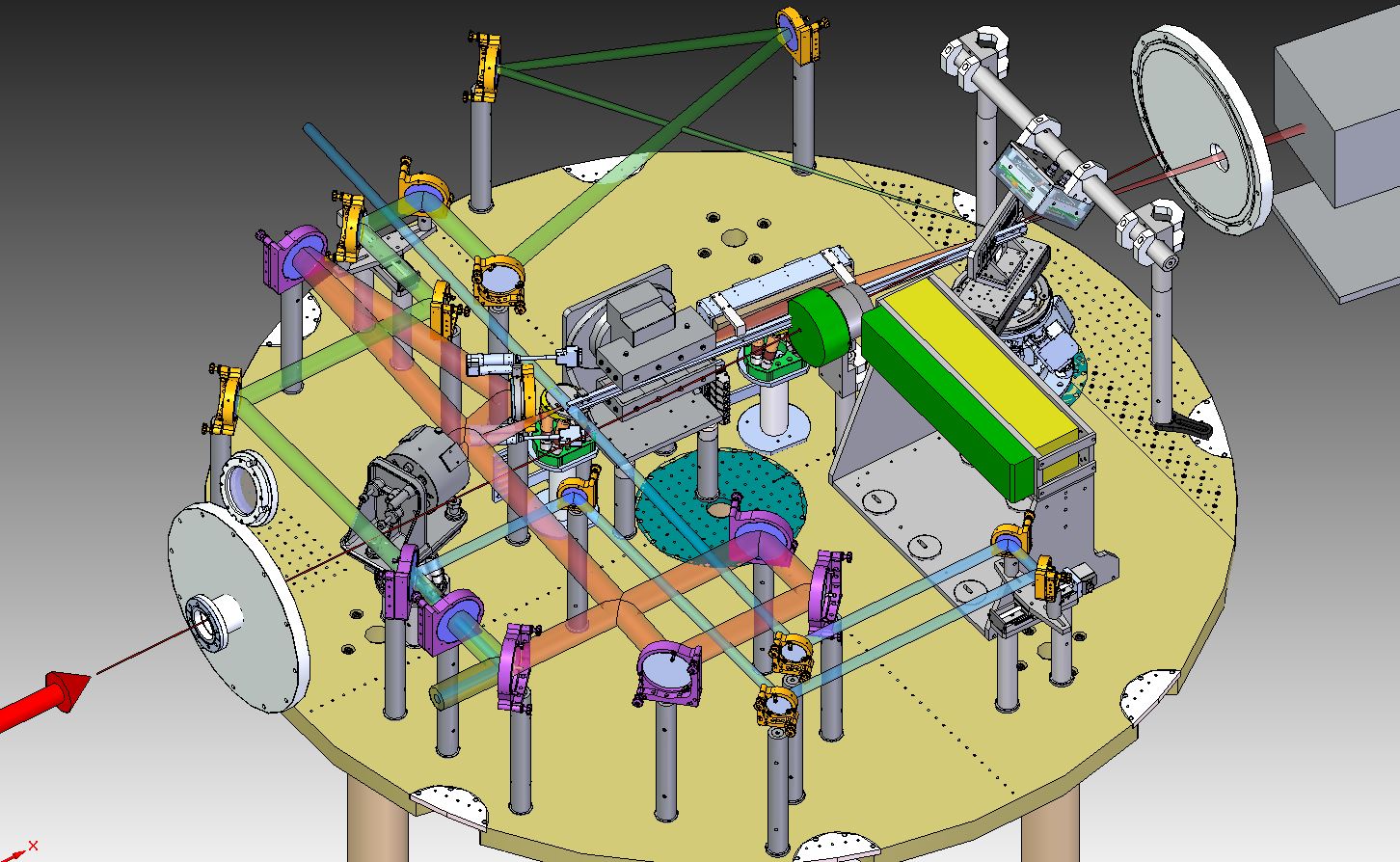 Substantial shielding, but only in forward direction
22
SATIF-13: Johannes Bauer, Ionizing Radiation from Optical Lasers at SLAC
Simulations around Target Chamber
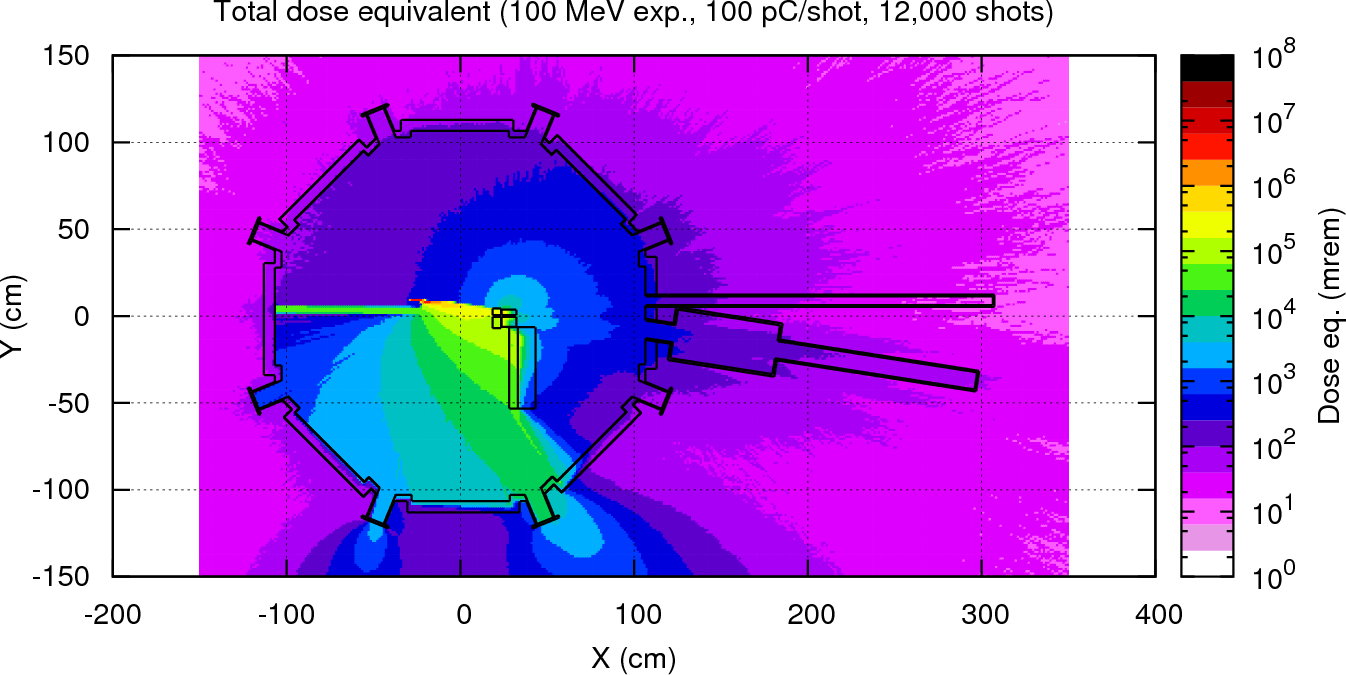 50 mrem
20 mrem
200 mrem
75 mrem
5000 mrem
250 mrem
2000 mrem
Outside target chamber measurements  (1 m, not at 0°)
                total 12 mSv (1200 mrem) total
23
SATIF-13: Johannes Bauer, Ionizing Radiation from Optical Lasers at SLAC
Simulations and Measurements outside Hutch
Goal:  100 μSv(no dosimeters) 

Measurements outside hutch
(5 m, 0° behind shielding)
Maximal 84 μSv total
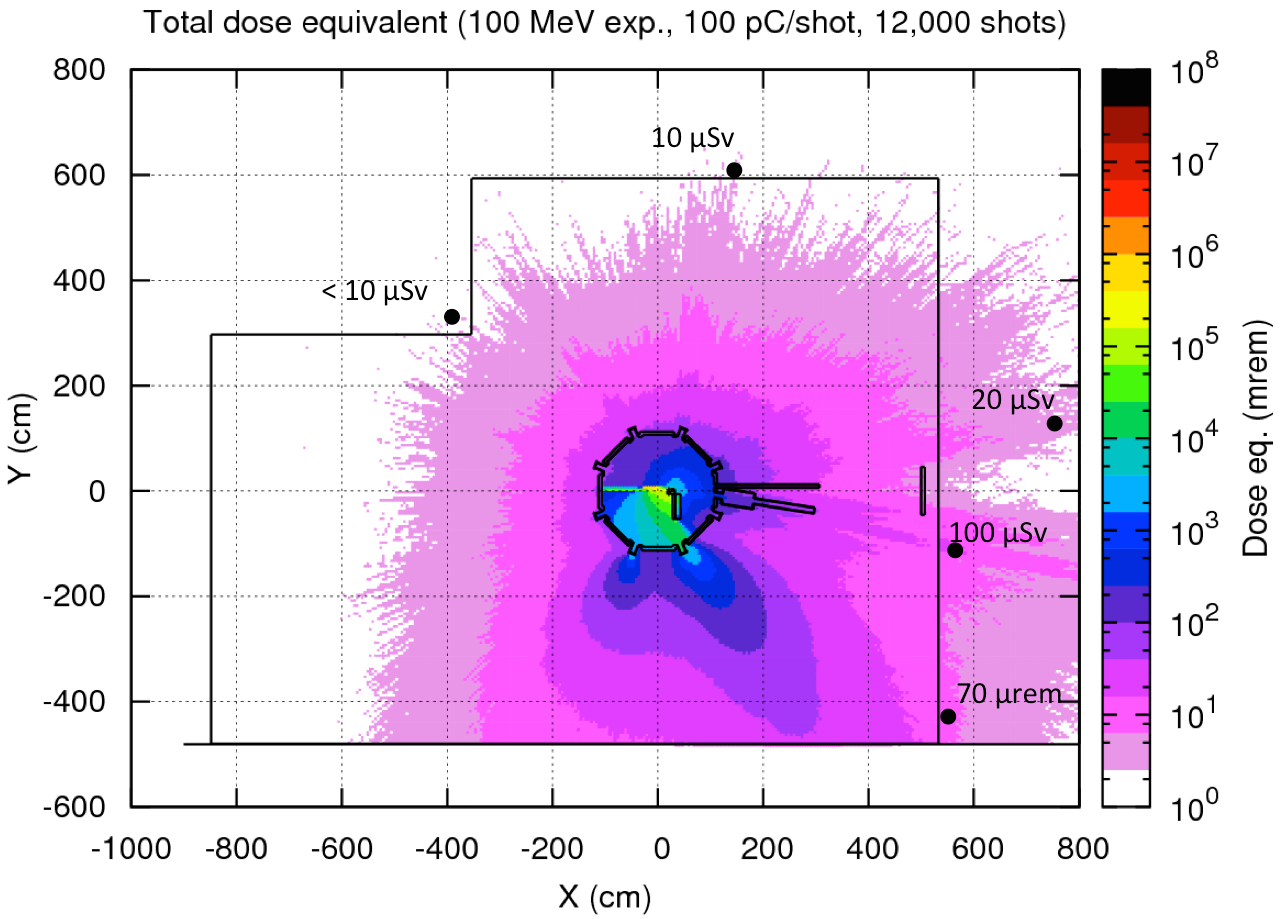 24
SATIF-13: Johannes Bauer, Ionizing Radiation from Optical Lasers at SLAC
Conclusion
Ionizing Radiation from lasers need to be addressed
Solid Targets
SLAC developed source term
Measurements comparing against models
Latest model based on PIC simulations
Gas Targets 
Source term better known
Simulations to design shielding
Laser research field is growing
25
SATIF-13: Johannes Bauer, Ionizing Radiation from Optical Lasers at SLAC
Thank You!
26
SATIF-13: Johannes Bauer, Ionizing Radiation from Optical Lasers at SLAC